МДОУ «Детский сад № 2»Образовательная программа (краткая презентация)
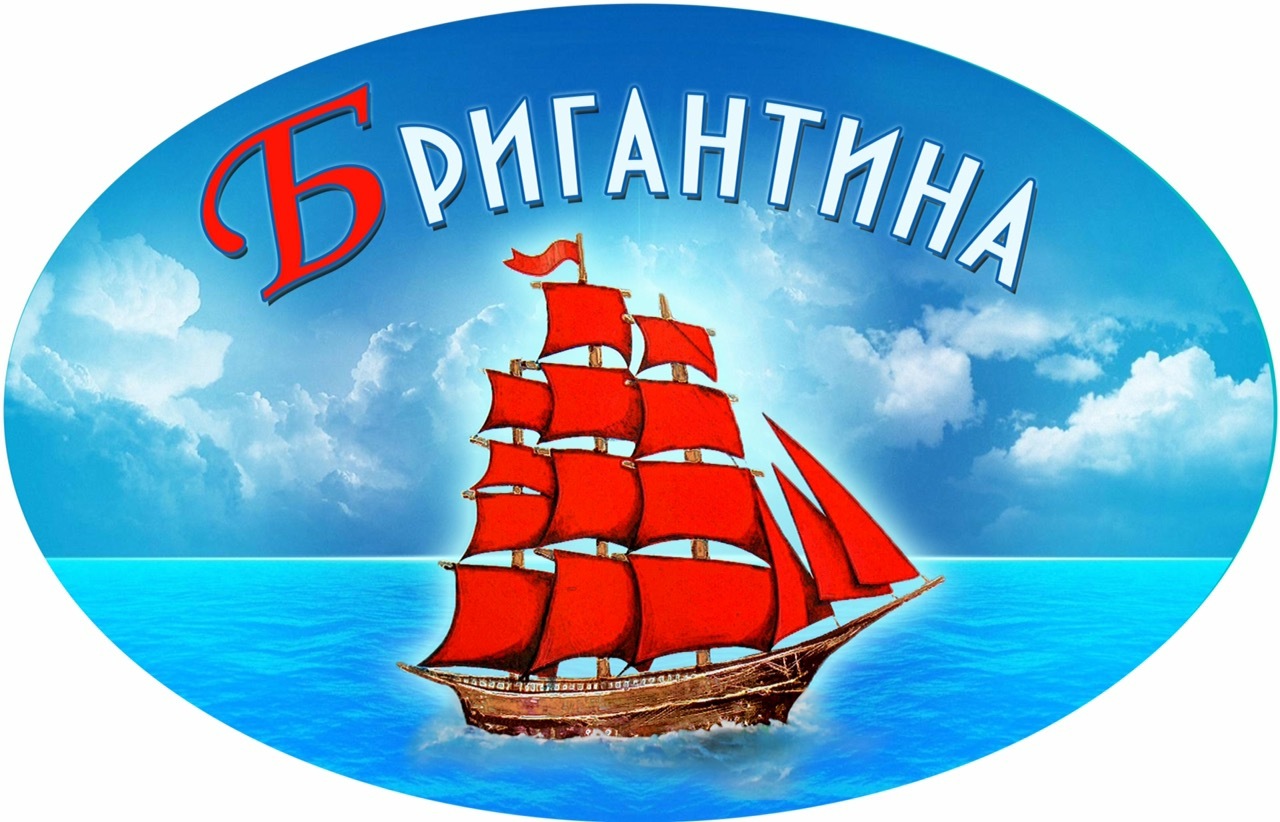 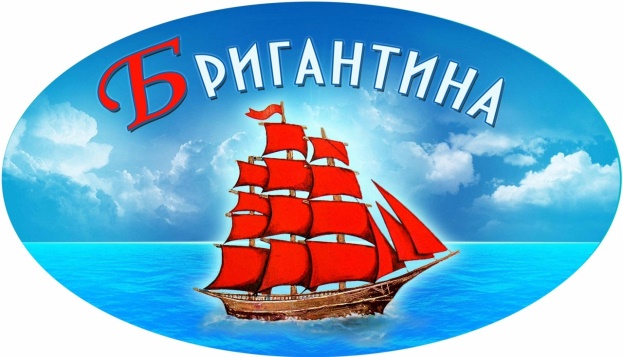 Образовательная  программа ДОУ разработана на основе Федеральной образовательной программы дошкольного образования
Приказ Министерства просвещения РФ
  от 25 ноября 2022 г. N 1028 г. Москва 
«Об утверждении федеральной образовательной программы дошкольного образования»
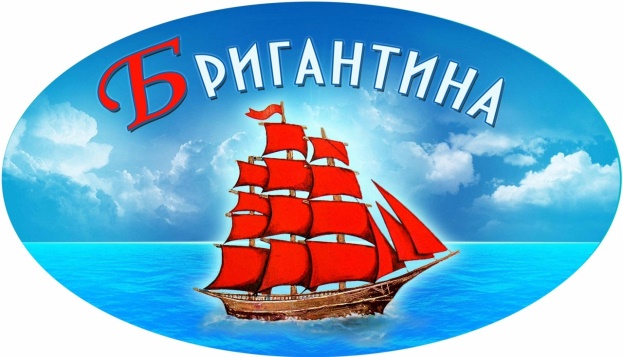 Муниципальное дошкольное образовательное учреждение 
«Детский сад № 2»
ввод в эксплуатацию – 2016 год
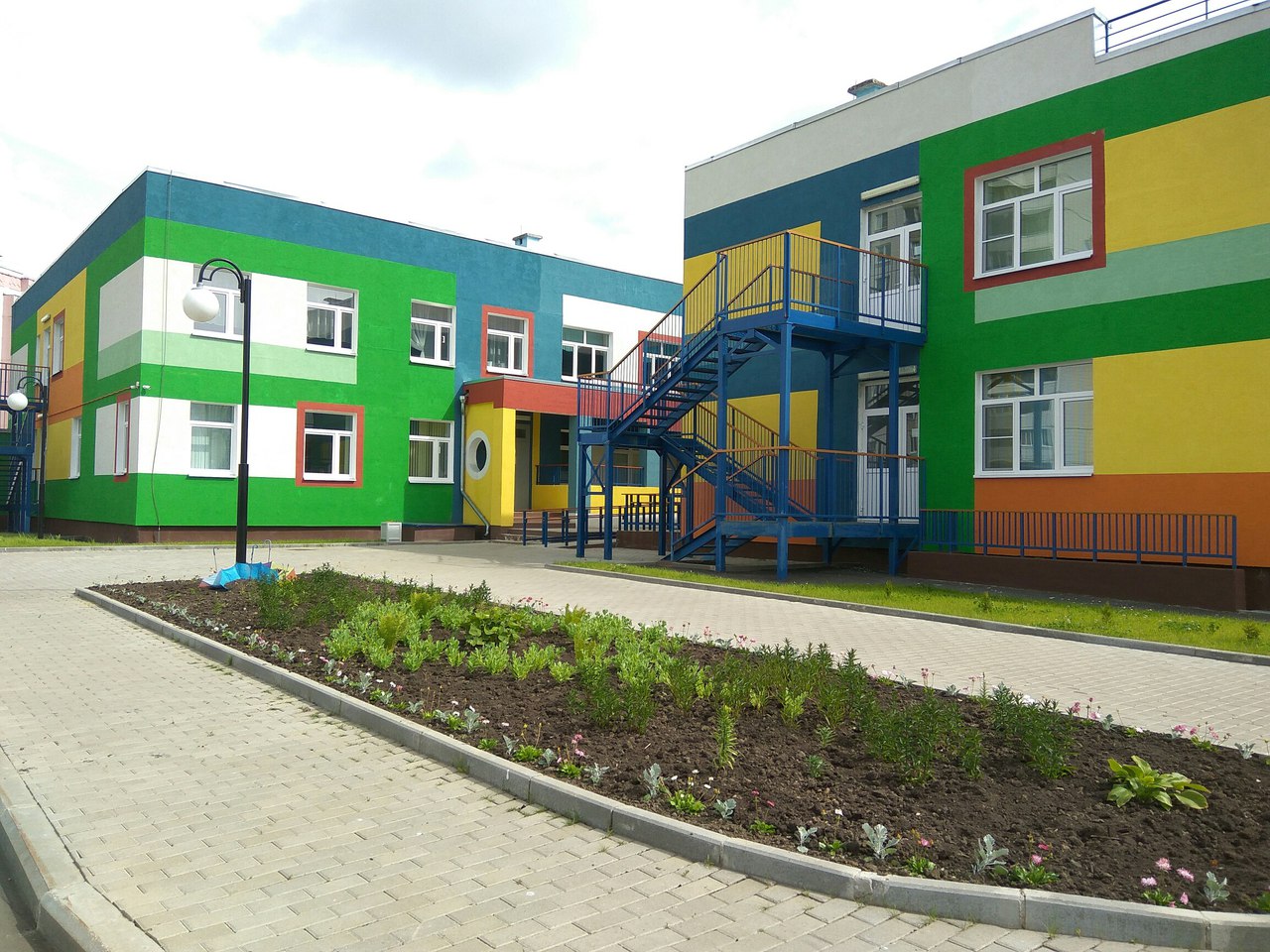 Адрес 		г. Ярославль, ул. Строителей, дом 17а
Телефон/факс   	(4852) 50-11-59
E-mail 		yardou2@yandex.ru
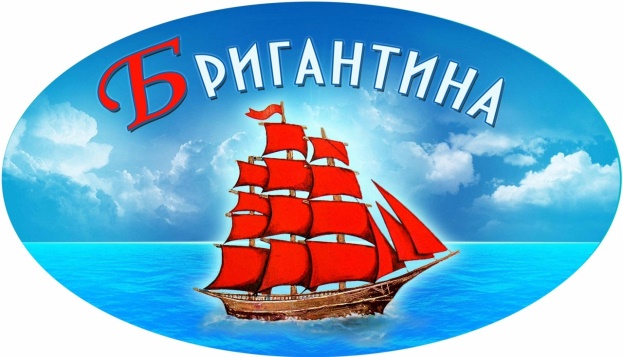 Общие сведения
Образовательная программа ориентирована на 
реализацию основных задач ФГОС и создает условия для обеспечения в полном объеме права детей на образование
В МДОУ «Детском саду №2» функционируют 12 групп:
 3 – для детей раннего возраста,
 9 – для детей дошкольного возраста, из них
 4 –для детей с общим недоразвитием речи
Режим дня составлен с расчетом на 
12- часовое пребывание ребенка 
в детском саду
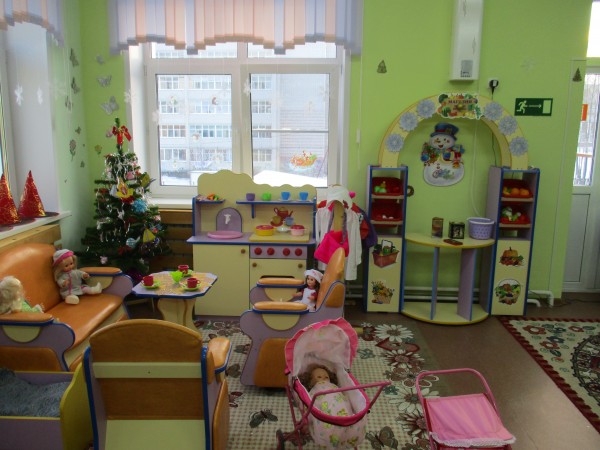 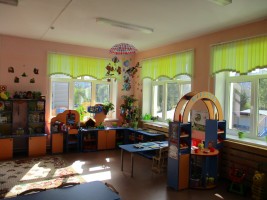 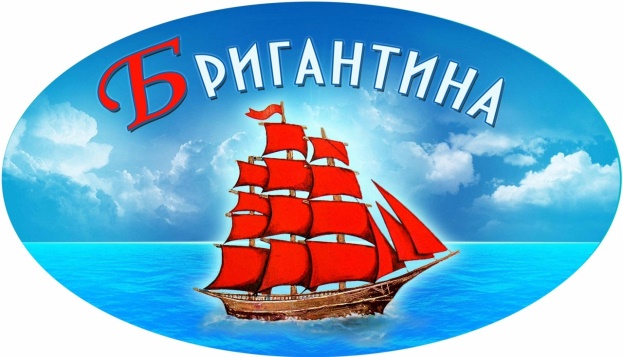 Структура образовательной программы
Раздел 1 ОБЩИЕ ПОЛОЖЕНИЯ
Раздел 2 – ЦЕЛЕВОЙРаздел 3  – СОДЕРЖАТЕЛЬНЫЙ 
Раздел  4–ОРГАНИЗАЦИОННЫЙ 
Раздел 5 – ДОПОЛНИТЕЛЬНЫЙ
Структура образовательной программы
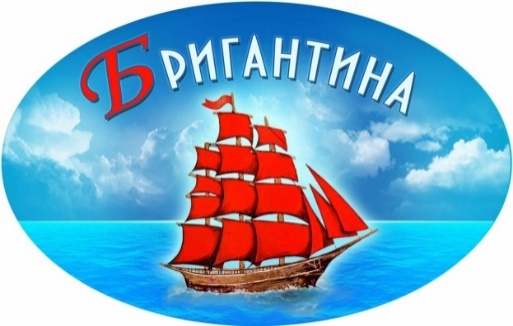 Раздел 2 – ЦЕЛЕВОЙ►пояснительная записка► планируемые результаты реализации образовательной программы ► педагогическая диагностика достижения планируемых результатов
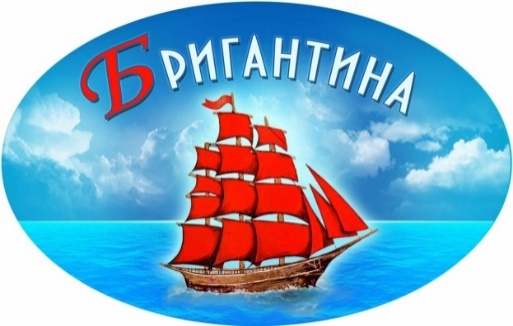 Структура образовательной программы
Раздел 3  – СОДЕРЖАТЕЛЬНЫЙ ► задачи и содержание образования, обучения и воспитания по образовательным областям; ► вариативные формы, способы, методы и средства реализации программы; ► особенности образовательной деятельности разных видов и культурных практик; ► способы и направления поддержки детской инициативы
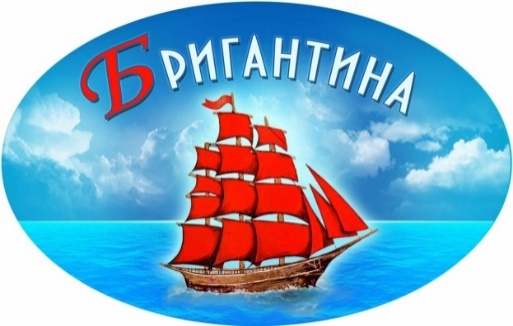 Структура образовательной программы
Раздел  4–ОРГАНИЗАЦИОННЫЙ► психолого-педагогические условия реализации программы►особенности организации развивающей предметно-пространственной среды►материально-техническое обеспечение программы, обеспеченность методическими материалами и средствами обучения и воспитания►примерный перечень произведений ►кадровые условия реализации программы►примерный режим и распорядок дня ►федеральный календарный план воспитательной работы
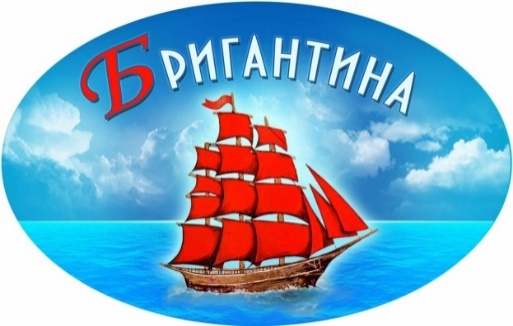 Структура образовательной программы
Раздел  5–ДОПОЛНИТЕЛЬНЫЙ РАЗДЕЛ► библиографический список
ЦЕЛЬ
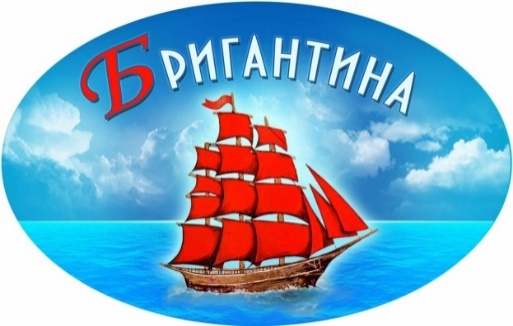 разностороннее развитие ребенка в период дошкольного детства с учетом возрастных и индивидуальных особенностей на основе духовно-нравственных ценностей российского народа, исторических и национально-культурных традиций (п.41.1. ФОП  ДО)
ТРАДИЦИОННЫЕ ЦЕННОСТИ
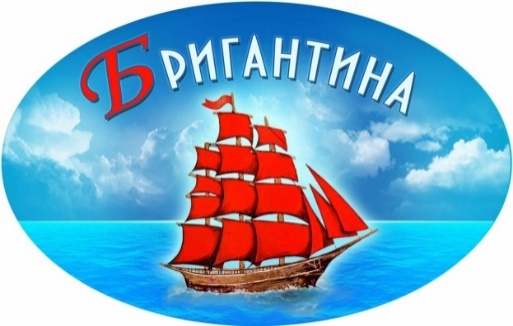 К традиционным российским духовно-нравственным ценностям относятся, жизнь, достоинство, права и свободы человека, патриотизм, гражданственность, служение Отечеству и ответственность за его судьбу, высокие нравственные идеалы, крепкая семья, созидательный труд, приоритет духовного над материальным, гуманизм, милосердие, справедливость, коллективизм, взаимопомощь и взаимоуважение, историческая память и преемственность поколений, единство народов России.
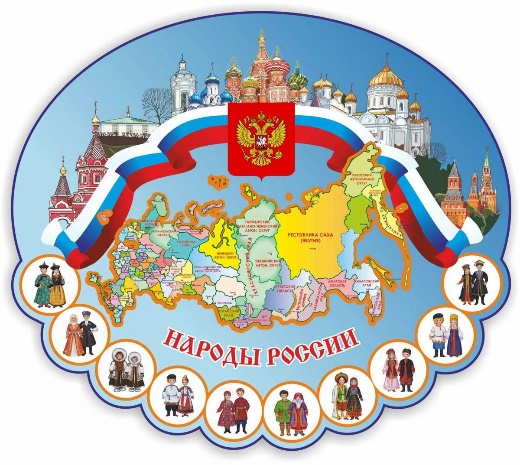 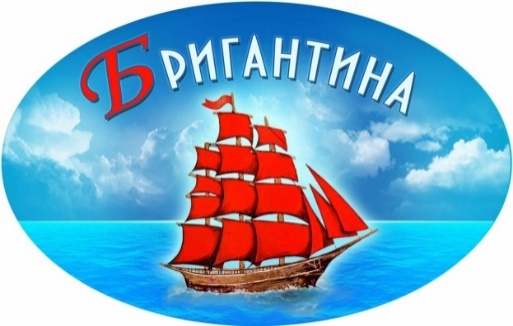 ЗАДАЧИ
(согласно п.14.2.ФОП ДО)- обеспечение единых для РФ содержания дошкольного образования и планируемых результатов освоения образовательной программы ДО;- приобщение детей к базовым ценностям;- построение образовательной деятельности на основе учета возрастных и индивидуальных особенностей развития;- создание условий для равного доступа к образованию для всех детей;- охрана и укрепление физического и психического здоровья детей, в том числе их эмоционального благополучия;- обеспечение развития физических, личностных, нравственных качеств и основ патриотизма, интеллектуальных и художественно-творческих способностей ребенка, его инициативности, самостоятельности и ответственности;- обеспечение психолого-педагогической поддержки семьи;- подготовка к школьному образованиюстям российского народа -
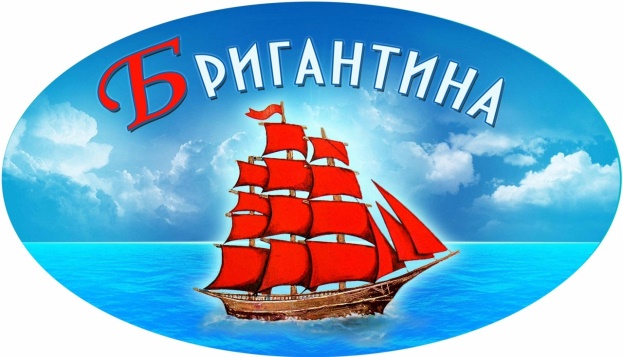 ВАРИАТИВНЫЕ ФОРМЫ, СПОСОБЫ, МЕТОДЫ И СРЕДСТВА РЕАЛИЗАЦИИ ПРОГРАММЫ
Важнейшим условием реализации Программы является создание развивающей и эмоционально комфортной для ребенка образовательной среды. Описание вариативных форм, методов и практик соответствует разделу «Психолого-педагогические условия реализации программы» «Мир открытий».
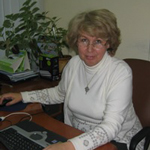 Л. Г. Петерсон, научный руководитель программы «Мир открытий»
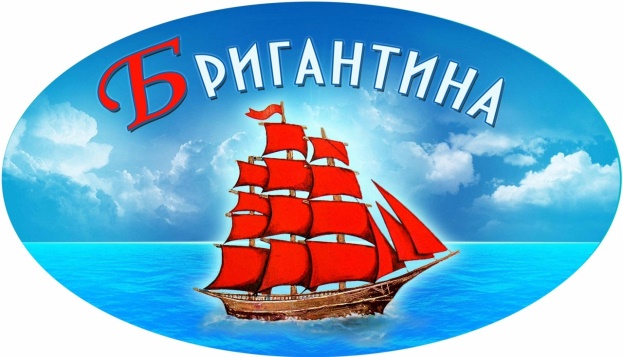 ОСОБЕННОСТИ ОБРАЗОВАТЕЛЬНОЙ ДЕЯТЕЛЬНОСТИ РАЗНЫХ ВИДОВ И КУЛЬТУРНЫХ ПРАКТИК
ФОРМЫ ОРГАНИЗАЦИИ► Индивидуальная - позволяет индивидуализировать обучение► Групповая (подгрупповая) - число занимающихся может быть разным – от 3 до 8, в зависимости от возраста и уровня обучения детей. ► Фронтальная - работа со всей подгруппой в соответствии с расписанием. Содержание занятия единое.ОСНОВНЫЕ ВИДЫ ЗАНЯТИЙтематическое, комплексное, интегрированное, комбинированное, образовательная ситуация, игра-занятие
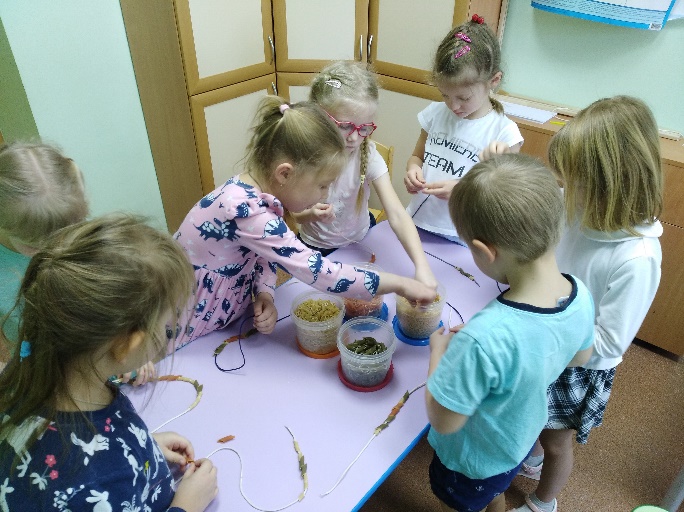 СПОСОБЫ И НАПРАВЛЕНИЯ ПОДДЕРЖКИ ДЕТСКОЙ ИНИЦИАТИВЫ 
В МЛАДШЕМ ВОЗРАСТЕ
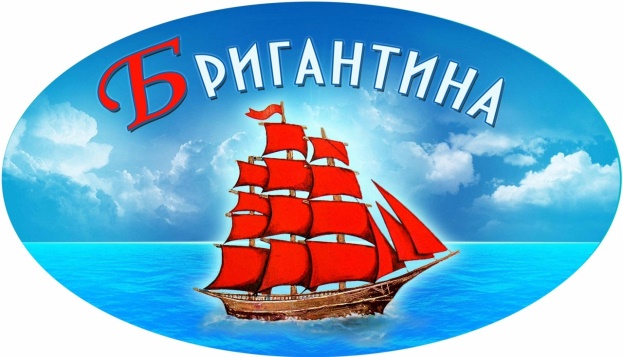 ► самостоятельная исследовательская деятельность с предметами, материалами, веществами; обогащение собственного сенсорного опыта восприятия окружающего мира► предоставление детям самостоятельности во всѐм, что не представляет опасности для их жизни и здоровья, помощь в реализации собственных замыслов, ► положительная оценка и похвала даже минимальных успехов детей.
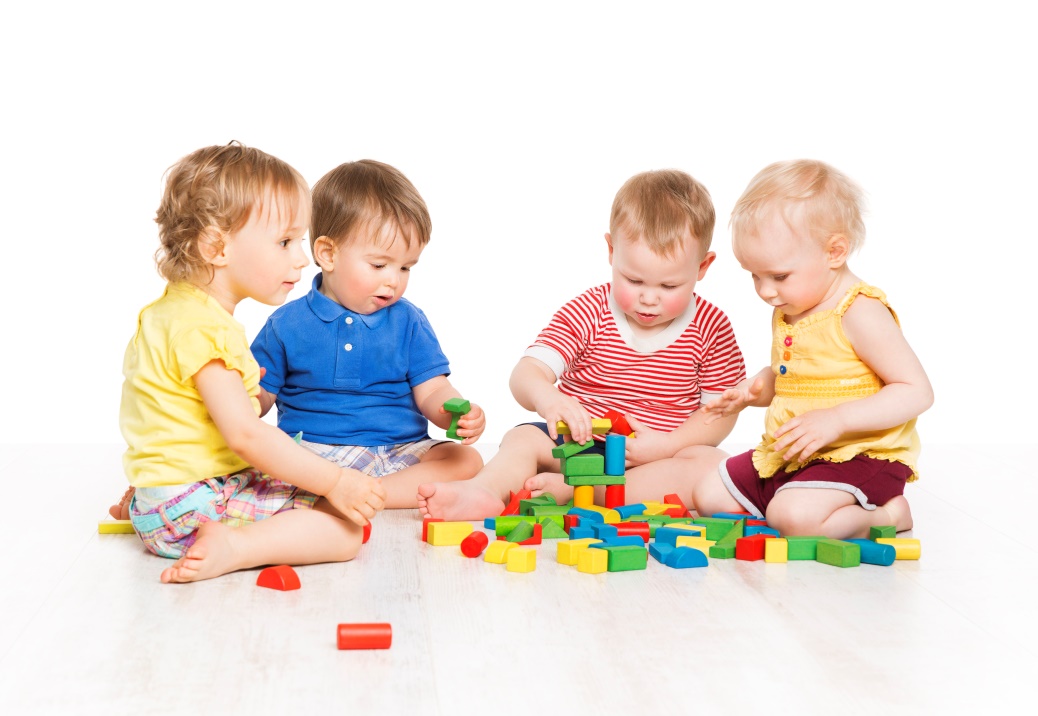 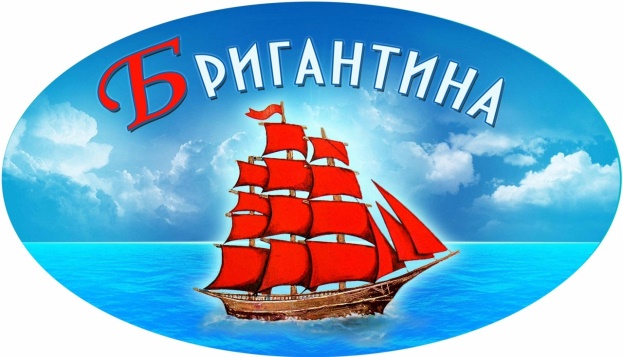 СПОСОБЫ И НАПРАВЛЕНИЯ ПОДДЕРЖКИ ДЕТСКОЙ ИНИЦИАТИВЫ 
В СТАРШЕМ ВОЗРАСТЕ
► создание в группе положительного психологического микроклимата, проявления в равной мере положительного отношения и заботы ко всем детям ► спокойная реакция на неуспех ребёнка и предложение нескольких вариантов исправления работы: ► создание условий для разнообразной самостоятельной творческой деятельности детей; при необходимости - помощь детям в решении проблем организации игры
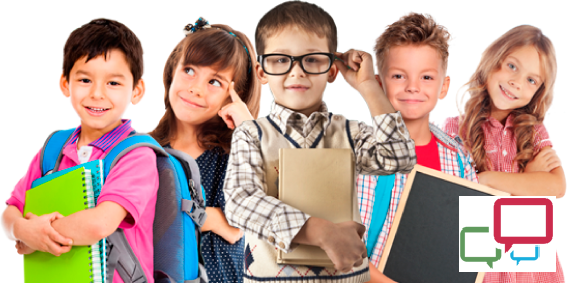 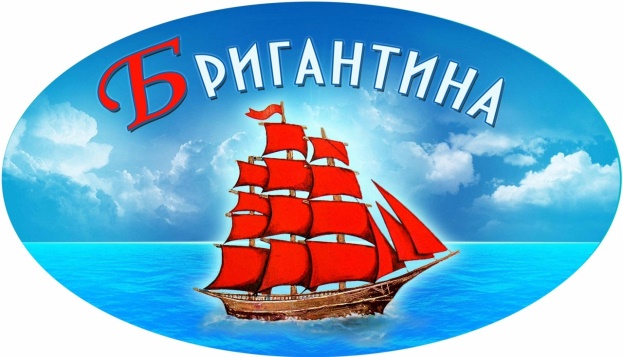 КРАТКАЯ ХАРАКТЕРИСТИКАВЗАИМОДЕЙСТВИЯ С РОДИТЕЛЯМИ
Дошкольное учреждение выступает в роли активного помощника семье в обеспечении единого образовательного пространства «детский сад–семья–социум».

Дошкольное учреждение постоянно изучает образовательные запросы родителей, проектирует условия для их удовлетворения. Родители постепенно становятся единомышленниками и профессиональными помощниками педагогов.

В тесном взаимодействии с родителями педагоги организуют образовательную деятельность, создают высокостимулирующую развивающую игровую среду.
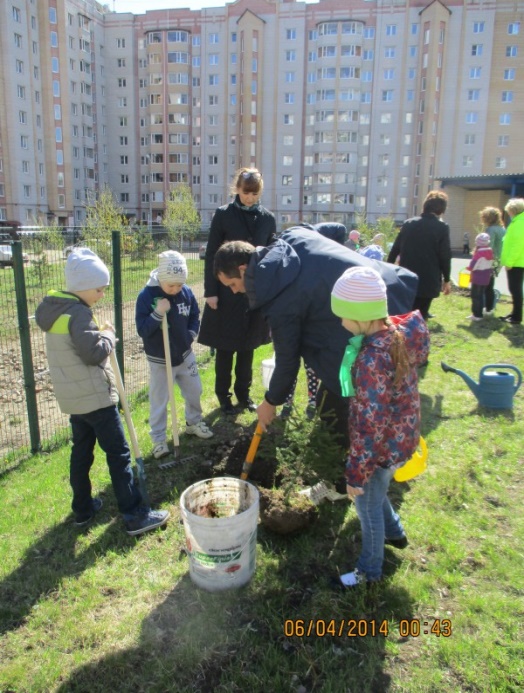 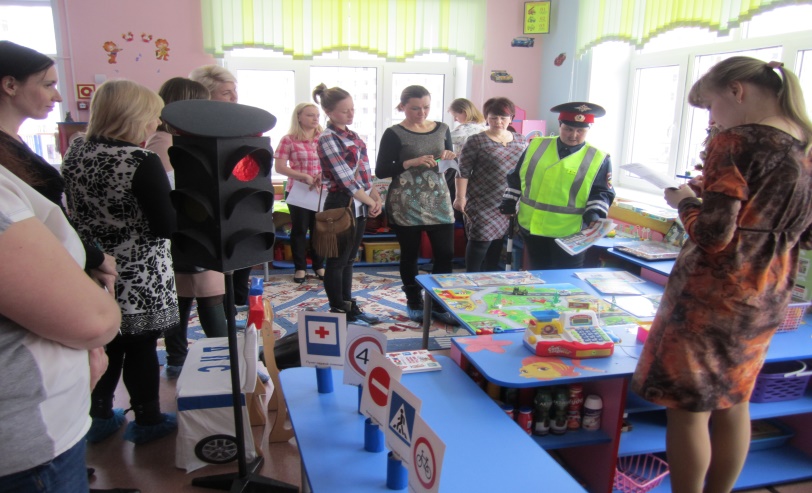 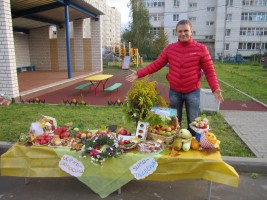 «БРИГАНТИНА, ВПЕРЁД!»
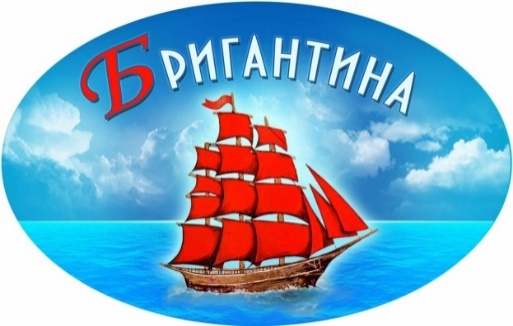